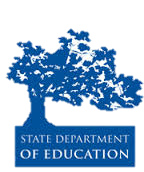 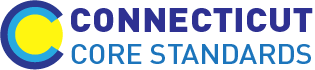 Connecticut Core Standards for English Language Arts & Literacy
Systems of Professional Learning
Module 5 Grades 6–12: 
Focus on Deepening Implementation
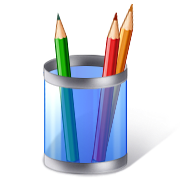 Activity 3: Using the EQuIP Rubric
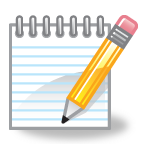 Page 36
Page 18
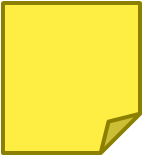 42
[Speaker Notes: 30 minutes
In pairs or triads, participants will review a lesson using the applicable indicators of the EQuIP Rubric. Table groups will discuss areas of alignment to the rubric and how this tool can be used in their schools and districts to support implementation of the CCS-ELA & Literacy. Tables will share with the large group key points of their discussion.
Supporting Documents:
EQuIP Rubrics for Lessons and Units: http://www.achieve.org/files/EQuIP-ELArubric-06-24-13-FINAL.pdf

6-8: Voices from Little Rock: Understanding the Civil Rights Movement through Primary Sources. Grade 8 Social Studies: Lesson 8 - Reading Brown vs. Board of Education. Retrieved From: http://ctcorestandards.org/?page_id=526


9-12: Andrew Carnegie: “The Gospel of Wealth” (1889) – A Close Reading Grade 11. Retrieved from: http://ctcorestandards.org/?page_id=2623

Notepad: Reflection on EQuIP Rubric.]
“Voices from Little Rock” on the CT Core Standards Website
Locate “Voices from Little Rock” http://ctcorestandards.org/?page_id=526  or “The Gospel of Wealth” http://ctcorestandards.org/?page_id=2623
Discuss:
How was the unit rated by the Connecticut EQuIP reviewers?
What was the rationale for their rating?
What were the cautions they noted?
Do you agree?
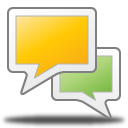 43